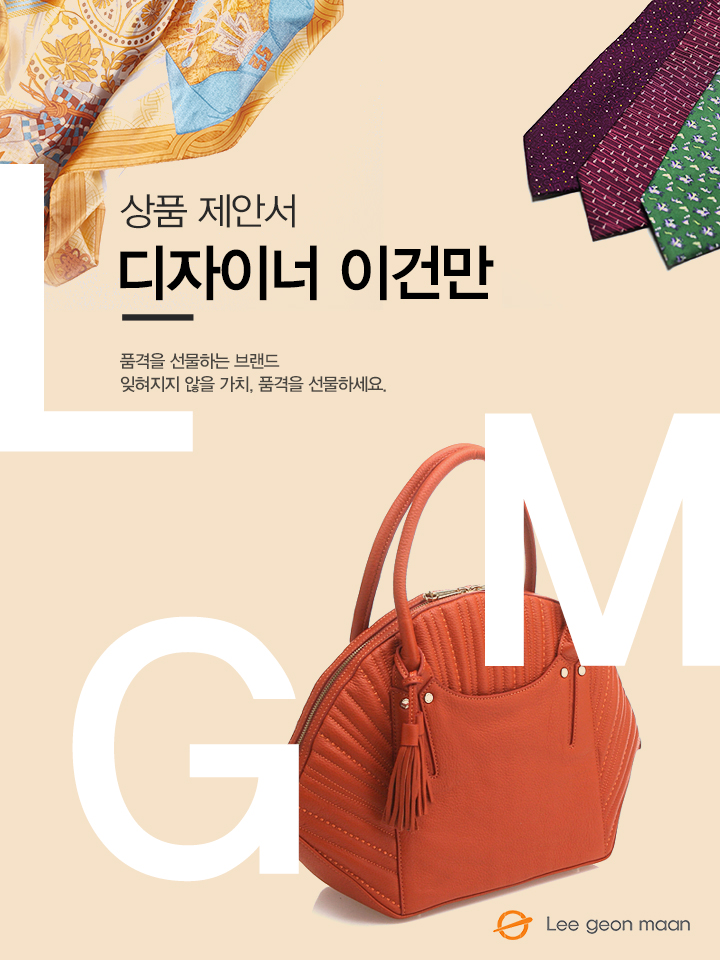 <넥타이>
담당자 : 
연락처 : 
직영몰 : http://www.lgmmall.com/
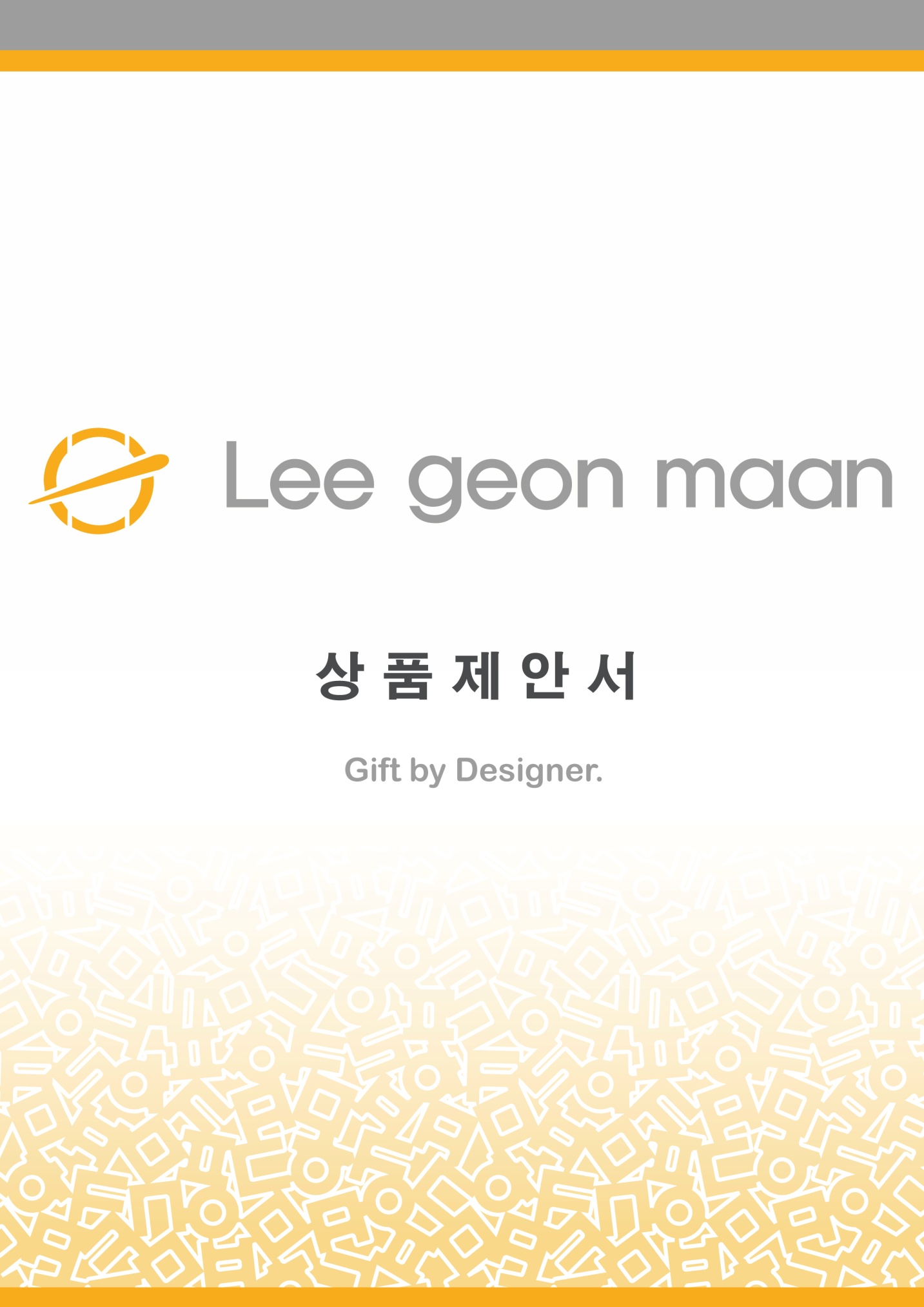 상 품 명
수렵도 넥타이(그린)
상 품 제 안 서
상품 이미지
상세 이미지
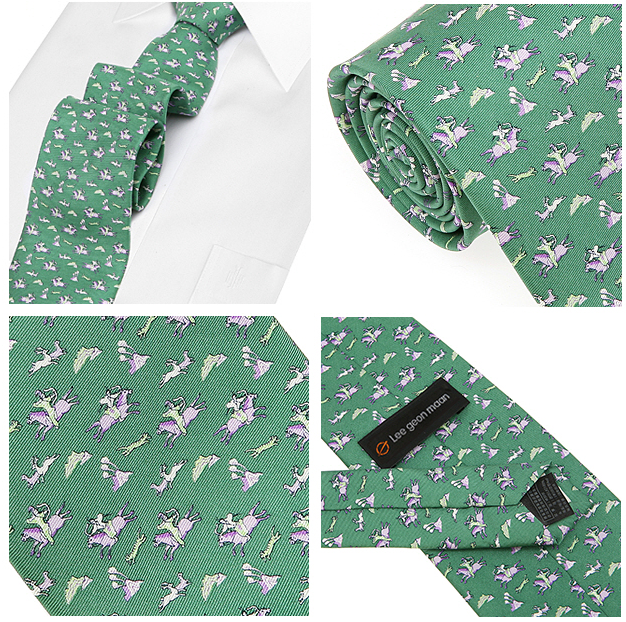 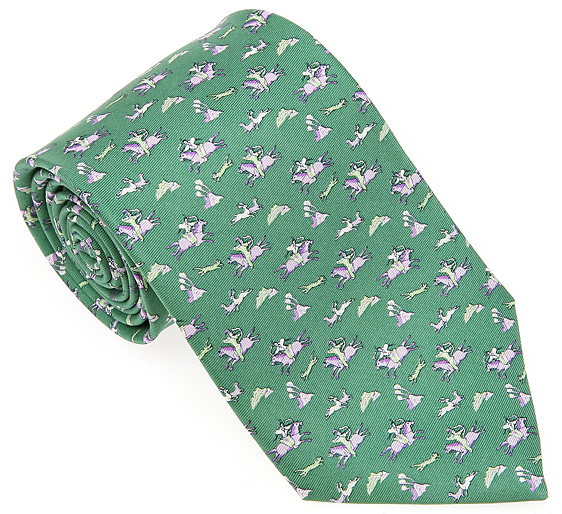 모델명
상품설명서
말을 타고 사냥을 하는 수렵도의 역동적인 모습을 모티브로 전통적인 이미지를 화려하게 표현한 넥타이 디자인입니다.

드라이 클리닝을 권장합니다.

모니터의 해상도에 따라 색상이 다소 틀려보일 수 있으니 주문시 참고하시기 바랍니다.
소 재
실크 100%
LM114MNX012SGR
크 기
폭 길이 8cm, 총 기장 145cm
무 게
-
케이스
원산지
국내생산(Korea)
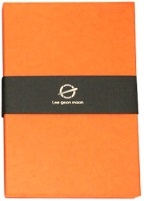 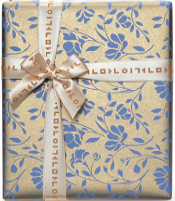 제조원
(주)이건만에이앤에프
임가공
띠지, 스티커, 라벨, 쇼핑백
공급가
(부가세별도)
\89,000
문의
소비자가